Masks Day 1 of 2
Mrs. Lyon
Art A
2011-2012
Bell Work 9.26.2016: 5 minutes
What do people use masks for?
What traditions/holidays can you think of that people use masks for?
Start sketching ideas you have for your mask. ( what design will you paint, what part of your face)
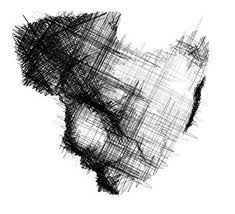 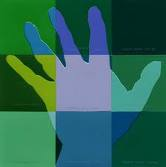 Agenda
BW
Agenda
Goals & Demo
Studio Time
Questions
Art fee reminder
Pay your art fee so you can take your mask home.
Studio Time 9.26.2016
Goal:
To complete a cast of your face
at least half of your face 
To assist others with completing their casts
Get A Partner
Grab a bag of plaster
Some warm water (containers are on in the sink or on the counter in the back)
Be back at your sets ready to particapte in a quick demo

Thank you!
Steps
Put Vaseline on your face ( eyebrows beards)stay away from your hairline
 Overlap  the plaster as you put it on to give it stability ( at least half of your face) 
Wait for it to dry 
Peal it off 
Next!
By the end of class today
You should have at least one mask done 
next class  switch and do your partners mask.
Clean-Up
Clean plaster off of tables(use paper towels and water)
Put the water containers in the sink and wash out(no plaster should be left inside)
Make sure your table area looks like it did when you arrived in class

Thank you for cleaning up!
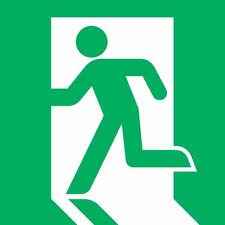 Exit Pass 9.26.2016
What did you do during studio time today?
Help someone with their mask
Have a mask applied to your face
Draw a mask during studio time
Did you have any challenges during studio time with what you were working on?
How did you overcome those challenges?
Is there anything you need to bring next class to apply to your mask?